Helping family members affected by a relative’s substance use or gambling: an evaluation study of the 5-Step Method delivered in the Netherlands
Max van Beek, MSc
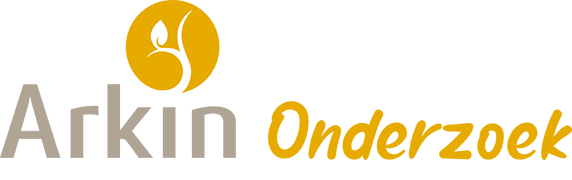 [Speaker Notes: Hello everyone, welcome to my presentation, I am happy to be here today, my name is Max van Beek, I work as a psychologist and researcher at Jellinek, which is an addiction treatment center in the Netherlands, today I will be giving a presentation titled:]
Background
Affected family members (AFMs) can experience stress and strain 
 More than 300 millions AFMs worldwide1, 2
Documented across different cultures3, 4, 5, 6, 7, 8, 9


Limited number of evidence-based interventions specifically designed for AFMs10


The 5-Step Method11
2
[Speaker Notes: Affected family members (AFMs) of people with alcohol, drugs, or gambling problems can experience high levels of stress and strain. This strain and stress
Family members experience have been documented across different cultures. For example, Italy, Turkey, South Africa, Iceland, Belgium, South Australia 

Worldwide, estimates of people having alcohol, drugs, or gambling problems count up to about 300 million.

The aim of the 5-Step Method is to support and help the AFMs and reduce family burden. Moreover, the 5-Step Method primarily focuses on the needs of AFMs in their own right, when coping with a substance user or gambler within the family or close social proximity.]
5-Step Method
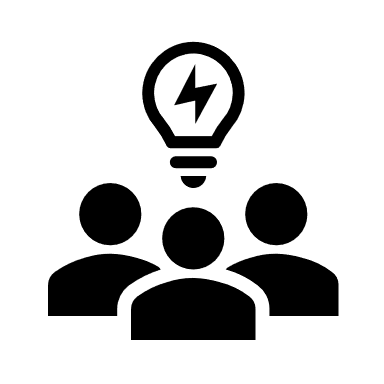 Step 1: Let the family member tell their story 

Step 2: Provide relevant information

Step 3: Discuss ways of coping and responding

Step 4: Explore sources of support

Step 5: Arrange further help if needed
3
[Speaker Notes: Five steps/ group sessions and one intake

Step 1: Listen, reassure and explore concerns
During step 1, family members are encouraged to reflect upon the 
effect of living with a substance user on their physical and psychological health. In addition, family members are given the opportunity to share their 
story and listen to the story of others

Step 2: Provide relevant, specific and targeted information
In step 2,  family members are encouraged to assemble all questions regarding addiction and other subjects related to the heavy substance user.
Afterwards, information or  sources to find information will be given to the family member in order to answer their questions

Step 3: Explore coping responses
During step 3 currents ways of coping with the heavy substance user are being explored and discussed by reflecting upon their advantages and 
Disadvantages 

Step 4: Discuss social support
In step 4, current social support experienced by the family member is being
Assessed. Family members are motivated to find new ways to get social support in line with their own needs. 

Step 5: Discuss and explore further needs
And lastly, family members are given the opportunity to reflect whether 
Additional help is required or not.]
Objectives
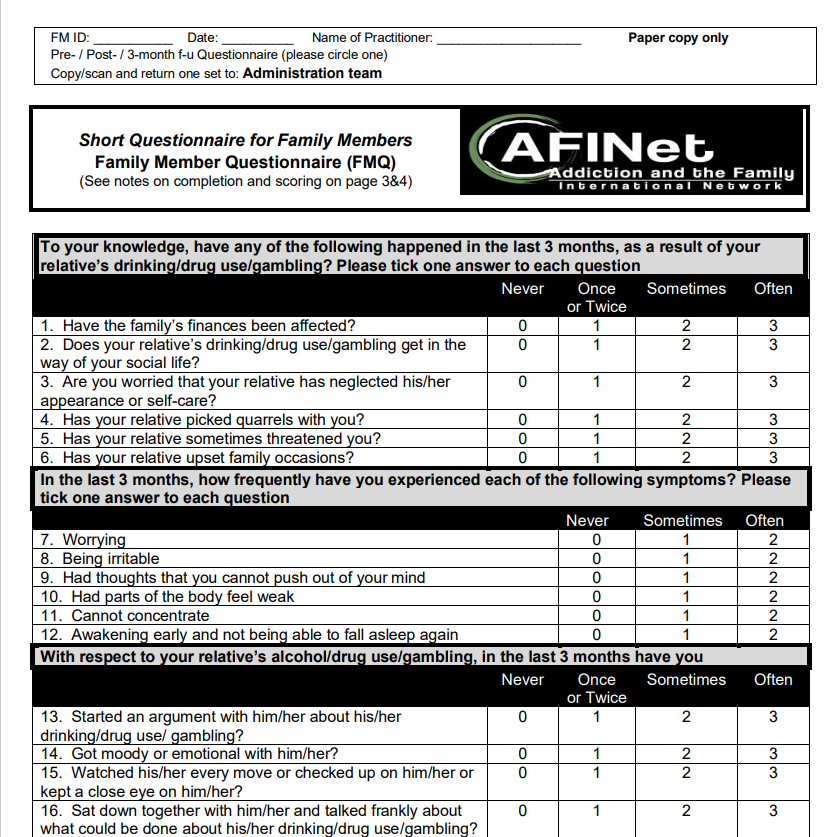 Evaluate the routinely delivered 5-Step Method
Family Member Questionnaire 12 
Measures impact, symptoms, coping styles and social
      support, and Total Family Burden

The FMQ distinguishes four coping styles 
Engaged Emotional Coping   
Engaged Assertive Coping   
Tolerant Inactive Coping  
Withdrawal Coping
4
[Speaker Notes: The FMQ is a self-report questionnaire and consists of 33-items. It measures the experienced impact, experienced symptoms, coping styles and degree of experienced social support


Total family burden
The Total Family Burden scale measures the degree of burden experienced
by the family member and is the main outcome variable of this
evaluation study. Total Family Burden is calculated by adding up the
scores of the Total Impact Scale, the Total Symptoms Scale, Engaged-
Emotional Coping and Tolerant-Inactive Coping (Orford et al., 2017,
p. 264).]
Objectives
Comparing efficacy of the intervention: face-to-face versus online







	Treatment online (N = 69)			Treatment face-to-face (N = 76)
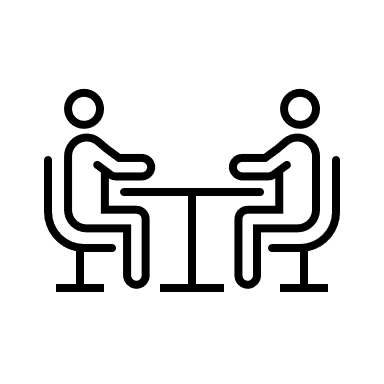 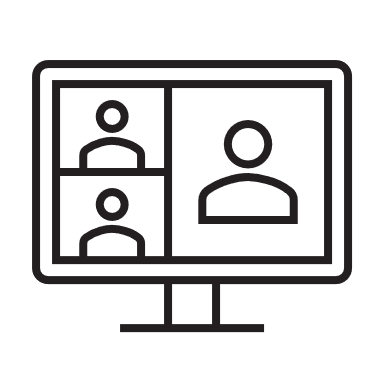 5
[Speaker Notes: Addittionally, to about half of the participants the intervention was delivered through video-conferencing. This was not an intentional treatment condition. Due to COVID-19 measures the intervention program was switched to online setting. During this period the data collection procedure was still carrying-on.]
Research question
To what extent does the 5-Step Method lead towards lower levels of family burden reported by affected family members (AFMs)?
6
Methods – Number of measurements collected
7
Results – 5-Step Method
8
[Speaker Notes: Simular outcome scores were found for the N = 102 sample, when comparing only baseline measurements and end-of-treatment measurements 

ITT analysis also showcased significant reduction in Total Family Burden at end-of-treatment and 3-month follow-up

*** online vs face to face
ITT analysis not significant
Pre vs post not significant

Finally, no significant differences in drop-out rates were found between participants following the intervention via
video-conferencing and participants following the intervention face-to-face

When looking at primary substance or behavior of the relative, problematic alcohol usage is most frequently mentioned by AFMs (60.5%), with the second and
third primarily used substance or behavior being cocaine usage (11.6%) and gambling (9.3%). In addition, most AFMs request help in regard to their husband or male partner (44.6%); with in second and third place, requests for help in regard to their son (25.4%), or brother (8.5%).]
Results – 5-Step Method
Scores of different coping styles also changed significantly












These results suggest that the 5-Step Method helps family members learn new 
    skills or ways of behaving
Tolerant Inactive Coping  ↓
Engaged Emotional Coping   ↓
Engaged Assertive Coping   ↓
9
[Speaker Notes: Looking more closely, the mean group scores of various coping scales also changed considerably three months later compared to baseline, Engaged
Emotional Coping (past three months: from ‘sometimes’ to ‘once or twice’), Engaged Assertive Coping (past three months: from ‘sometimes’ to ‘once or twice’), and Tolerant Inactive Coping (past three months: from ‘once or twice’ to ‘never’).

These results suggest that the 5-Step Method helps family members learn new skills or ways of behaving, which appear to have a positive effect on their experienced level of burden even after the intervention was formally completed. This idea is reinforced, when the results of the 12-month follow
up of the UK RCT are looked at, where they also found that improvements continued between the 3-month and the 12-month follow-ups (Velleman et al., 2011).]
Quotes of anonymous participants
‘I never regretted participating in this training. The stories of others, the tips, information, insights, I didn't want to miss it and can continue moving forward with this input for a long time. Thanks!’
10
Quotes of anonymous participants
‘No additional tips, I am very grateful for the training! Especially the feeling of connectiveness with other group members and the feeling of being able to finally speak freely’
11
Discussion – Limitations
The study was conducted during COVID-19 lockdown
Limited number of measurements collected
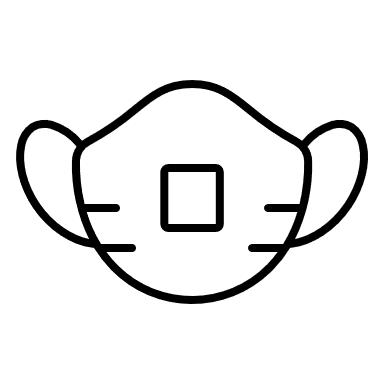 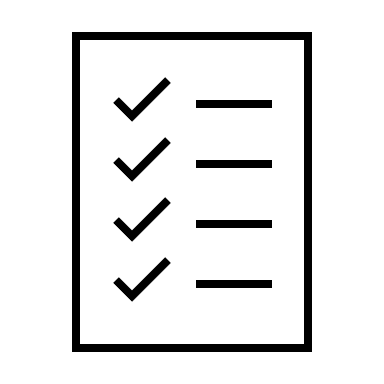 12
[Speaker Notes: The incomplete dataset could lead to a biased interpretation of the results, because of the possibility of the drop-out of participants, who experience little to no
effect of the intervention. However, when looking at the drop-out statistics, only 9 out of 145 participants did not complete the intervention. This indicates the total number of missing FMQs (43 at end-of-treatment) does not correspond with participants giving up on the intervention and dropping out. Instead, this finding suggests the missing FMQs either were not obtained or were lost, because of accidental flaws in the data collection processes of this study, most likely
because of the enforced Dutch COVID-19 measures and the forced switch to a video-conferencing intervention setting.

In addition, an intention-to-treat analysis (ITT) was conducted by applying last observation carried forward to address the number of missing values in this study and to provide supplementary results. 

However, several factors limiting the generalizability of these findings should be noted. First of all, the video-conferencing versus face-to-face delivery of the
intervention was not allocated randomly and not set up intentionally before the start of the study. Selective effects might have occurred due to group assignment based on national COVID restrictions instead of randomizing the allocation of the treatment condition, and the first sessions of the
video conferencing condition might have been different and more experimental compared to sessions at the end of the study. Secondly, the video conferencing condition may have been affected by several (psychosocial) consequences of the Dutch COVID-19 lockdown measures. For example, participants
might have been more motivated and inclined to participate in online sessions due to the forced regulations to stay at home, or might have experienced several facets of family burden differently, such as worrying behaviors, active disturbances, and coping behaviors (see Appendix A), due to psychosocial consequences of the COVID-19 lockdown.]
Discussion – Recommendations
Improve 5-Step Method by increasing social support

Compare the 5-Step Method to other psychosocial interventions in randomized controlled trials
13
[Speaker Notes: First of all, the efficacy of the 5-Step Method might improve by finding additional ways to increase informal and formal support, which might be good additions to the intervention and might generate a lasting increase in informal support. For example, AFMs might be encouraged to meet up on their own accord with other group members, after finishing the invention, or it might be possible to establish a digital platform to stay in contact and meet. Obviously, if such changes
to the 5-Step Method were to be implemented, these would need to be formally scientifically evaluated.

Secondly, no study has yet compared the effect of the 5-Step Method with other interventions or services aimed at improving the psychosocial wellbeing of AFMs, such as the CRAFT programme (Miller et al., 1999), the Invitation to Change approach (CMC, 2018), SMART Recovery’s Family and Friends programme (SMART Recovery, undated), and independent self-help groups, like Nar-anon or Al-anon. In order to guide evidence-based health and social care policy provision for AFMs, the 5-Step Method should be compared to other psychosocial interventions in randomized controlled trials to examine the question of what works best for whom and why.

Furthermore, no lasting increase in Helpful Formal and Informal support was realized at three-month post intervention after completing the intervention]
Conclusion
The 5-Step Method was found to be a promising intervention for AFMs in the Netherlands

Participants following the intervention online reported changes, which were equal or better compared to participants following the intervention face-to-face
14
Thank you!Any questions?
Max van Beeka, b, c, d  , Richard Vellemane, f, Tamara de Bruijng, Gill Vellemanh, Anna E. Goudriaana, b, c, d 
a Arkin, Department of Research, Amsterdam, the Netherlands;
b Jellinek, TOPGGz department Jacob Obrechtstraat 92, Amsterdam, the Netherlands; 
c Amsterdam UMC location University of Amsterdam, Department of Psychiatry, Amsterdam, Meibergdreef 9, the Netherlands;
d Amsterdam Institute for Addiction Research (AIAR), Amsterdam, the Netherlands;
e Department of Psychology, University of Bath, Bath, UK;
f Addictions Research Group, Sangath, Goa, India;
g Department of Prevention, Jellinek, Amsterdam, the Netherlands;
h Velleman Consultancy, Bath, UK;
>> www.aiar.nl <<
15
References
1 United Nations Office on Drugs and Crime. (2021)., World drug report 2021: Global overview, drug demand drug supply (United Nations publication, Sales No. E.21.XI.8). http://www.unodc.org/unodc/en/dataand-analysis/wdr2021.html
2 World Health Organization. (2011). Global status report on alcohol and health (Licence: CC BY-NC-SA 3.0 IGO). https://apps.who.int/iris/rest/bitstreams/1151838/retrieve
3 Arcidiacono, C., Velleman, R., Procentese, F., Berti, P., Albanesi, C., Sommantico, M., & Copello, A. (2010). Italian families living with relatives with alcohol or drugs problems. Drugs: Education, Prevention and Policy, 17(6), 659–680. https://doi.org/10.3109/09687630902824262
4 Asante, K., & Lentoor, A. (2017). Use of crystal methamphetamine among male adolescents in Cape Town, South Africa: Caregivers’ experiences. Substance Abuse Treatment, Prevention, and Policy, 12(1), 18. https://doi.org/10.1186/s13011-017-0102-9
5 Dayal, P., Kaloiya, G. S., Khatoon, R., & Sarkar, S. (2020). A study of stress, coping and strain among family members living with individuals with substance use disorder in India. Drugs: Education, Prevention and Policy, 27(5), 416–420. https://doi.org/10.1080/09687637.2019.1705762
6 Meulewaeter, F., De Schauwer, E., De Pauw, S. S., & Vanderplasschen, W. (2022). “I grew up amidst alcohol and drugs:” A qualitative study on the lived experiences of parental substance use among adults who developed substance use disorders themselves. Frontiers in Psychiatry, 13, 1–16. https://doi.org/10.3389/fpsyt.2022.768802
7 Olafsdottir, J., Hrafnsdottir, S., & Orjasniemi, T. (2018). Depression, anxiety, and stress from substance-use disorder among family members in Iceland. Nordisk Alkohol- & Narkotikatidskrift: NAT, 35(3), 165–178. https://doi.org/10.1177/1455072518766129
8 Riley, B. J., Lawn, S. J., Crisp, B. R., & Battersby, M. W. (2020). “When I’m not angry I am anxious”: The lived experiences of individuals in a relationship with a non-help-seeking problem gambler—A hermeneutic phenomenological study. Journal of Social and Personal Relationships, 37(8-9), 2529–2550. https://doi.org/10.1177/0265407520928581
16
References
9 Tasdemir, M., Kucukali, H., Ucar, A., & Sur, H. (2021). Exploring alcohol and substance addiction among Syrian migrants in Turkey: A qualitative study integrating perspectives of addicts, their relatives, local and national institutions. Addicta: The Turkish Journal on Addictions, 7(4), 253–276. https://doi.org/10.5152/ADDICTA.2020.20074
10 McGovern, R., Smart, D., Alderson, H., Araujo-Soares, V., Brown, J., Buykx, R., Evans, V., Fleming, K., Hickman, M., Macleod, J., Meier, P., & Kaner, E. (2021). Psychosocial interventions to improve psychological, social and physical wellbeing in family members affected by an adult relative’s substance use: A systematic search and review of the evidence. International Journal of Environmental Research and Public Health, 18 (4), 1793. https://doi.org/10.3390/ijerph18041793A
11 Copello, A., Templeton, L., Orford, J., & Velleman, R. (2010b). The 5-Step Method: Principles and practice. Drugs: Education, Prevention and Policy, 17(sup1), 86–99. https://doi.org/10.3109/09687637.2010.515186
12 Orford, J., Cousins, J., Smith, N., & Bowden-Jones, H. (2017). Stress, strain, coping and social support for affected family members attending the National Problem Gambling Clinic, London. International Gambling Studies, 17(2), 259–275. https://doi.org/10.1080/14459795.2017.1331251
17
[Speaker Notes: Orford et al., 2017).]